Создание и ведение электронных климатических справочных систем для специализированного обслуживания пользователей
Л.А. Воронина, А.Б. Колкер, А.В. Гочаков (СибНИГМИ)
                                         Научно-практический семинар – совещание
                                                      г. Новосибирск, 14-16 мая 2024 г.
Изменение климата за последние 40-50 лет: повышение температуры воздуха, изменение интенсивности осадков, увеличение повторяемости и интенсивности опасных гидрометеорологических явлений (ОЯ) вызывает повышенный интерес населения планеты  к климатическим данным. С внедрением в современную жизнь интернета, важным направлением в обработке и визуализации  данных стали WEB-технологии.                       Обрабатывая оперативную и режимную метеорологическую, агрометеорологическую климатическую, информацию с помощью информационных технологий расширяются возможности пользователей в отслеживании интересующих их данных в режиме реального времени.
Создание электронных климатических справочников с использованием информационных технологий было запланировано в рамках выполнения тем плана НИОКР Росгидромета в соответствии с заявками, поступившими от Западно-Сибирского и Уральского УГМС.
         В соответствии с заявкой Западно-Сибирского УГМС в СибНИГМИ в период 2014-2016 гг. была разработана Автоматизированная WEB-технология обработки оперативных значений  максимальной, минимальной, среднесуточной температуры воздуха и суточного количества осадков, поступающих в телеграммах кода КН-01 и их сравнительной оценки с режимными значениями .
Первоочередной задачей для создания автоматизированной технологии необходимы электронные архивы с многолетними данными по станциям.
        Климатологами ГМЦ Западно-Сибирского УГМС была сделана выборка экстремальных значений максимальной, минимальной температуры воздуха и количества суточных осадков. Был создан электронный архив по каждой станции экстремальных значений минимальной и максимальной температуры воздуха и количества осадков в суточном, декадном и месячном разрешении с указанием года, когда это значение наблюдалось. 
       Автоматизированная WEB-технология осуществляет выборку экстремальных значений температуры воздуха (минимальной и максимальной) и суточного количества осадков  из оперативных телеграмм, поступающих по каналам АСПД в коде КН-01 и сравнение их с экстремумами минимальной, максимальной температуры воздуха и максимального количества осадков в суточном, декадном и месячном по каждой метеостанции ФГБУ «Западно-Сибирское УГМС».
Назначение элементов панели инструментов выборки
 Функционально  интерфейс  разделен  на  две  области:
Панель инструментов выборки(1 - 8)
Результаты выборки (9)
1. «Территория» - ограничение выборки синоптическими станциями, принадлежащими выбранному субъекту РФ (Новосибирская область, Томская область, Кемеровская область, Алтайский край, Республика Алтай). При значении «Все субъекты», выборка будет производиться для всех станций ФГБУ «Западно-Сибирское УГМС», содержащихся в базе данных.
2. «Станция» - ограничение выборки названием станции. При заполнении поля формы «Станция», будут выбраны данные только для тех станций, название которых внесены в строку поиска.  
3. «Параметр» определяет, для какого метеорологического параметра будет производиться выборка из базы данных экстремальных значений.
 4. «Тип данных». База данных состоит из экстремальных значений в суточном, декадном и месячном разрешении. 
При выборе «Ежедневные», выборка будет производиться по суточным данным.
 При выборе «Декадные» - выборка возможна для 1, 2, 3 декады или месяца.
5. «Критерий выборки». При выборе параметра «Все значения», формируется выборка  из базы данных всех утвержденных отделом климата экстремальных значений (ежедневные, декадные и  месячные) за весь ряд наблюдений по каждой станции в соответствии с выбранными пунктами 1-6 (СЛАЙД 7, 8, 10, 13).
При выборе параметра «Превышающие» в таблице «Превышающие экстремальные значения» осуществится  выборка станций, по которым  экстремальные значения из телеграмм в коде КН-01, поступивших по каналу АСПД, превышают многолетние значения (из базы данных) по выбранной станции или территории и запрошенному метеорологическому параметру (СЛАЙД 11, 12, 14, 15)
6.«Месяц» и 7.«День». Ограничение выборки по дате. Если параметр «Тип данных» установлен в значение «Ежедневные», доступно указание конкретной даты или же сразу всех значений за месяц при указании из выпадающего списка дат - «Все»(СЛАЙД  7, 8,10). Если выбрано значение «Декадные» - доступен выбор данных за 1, 2, 3 декады или за весь месяц (СЛАЙД 13)
8.«Отобразить»  применяет все заданные ограничения по выборке и генерирует результат выборки в таблицу-9. (СЛАЙД 7, 10-17).
На СЛАЙДАХ 16 и 17 представлены результаты обработки технологией среднесуточной температуры- расчет аномалии температуры воздуха.
5. «Критерий выборки». При выборе параметра «Все значения», формируется выборка  из базы данных всех утвержденных отделом климата экстремальных значений (ежедневные, декадные и  месячные) за весь ряд наблюдений по каждой станции в соответствии с выбранными пунктами 1-6 (СЛАЙД 7, 8, 10, 13).
При выборе параметра «Превышающие» в таблице «Превышающие экстремальные значения» осуществится  выборка станций, по которым  экстремальные значения из телеграмм в коде КН-01, поступивших по каналу АСПД, превышают многолетние значения (из базы данных) по выбранной станции или территории и запрошенному метеорологическому параметру (СЛАЙД 11, 12, 14, 15)
6.«Месяц» и 7.«День». Ограничение выборки по дате. Если параметр «Тип данных» установлен в значение «Ежедневные», доступно указание конкретной даты или же сразу всех значений за месяц при указании из выпадающего списка дат - «Все»(СЛАЙД  7, 8,10). Если выбрано значение «Декадные» - доступен выбор данных за 1, 2, 3 декады или за весь месяц (СЛАЙД 13)
8.«Отобразить»  применяет все заданные ограничения по выборке и генерирует результат выборки в таблицу-9. (СЛАЙД 7, 10-17).
На СЛАЙДАХ 16 и 17 представлены результаты обработки технологией среднесуточной температуры- расчет аномалии температуры воздуха.
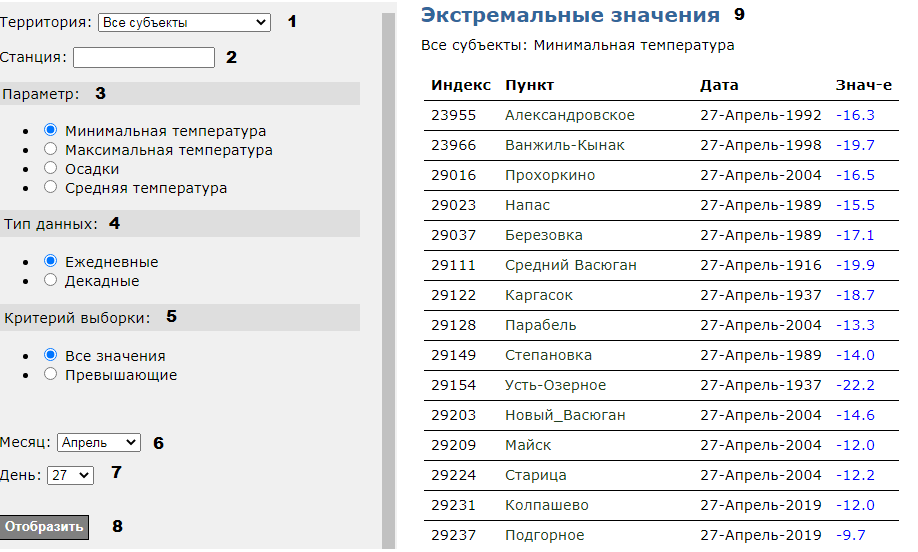 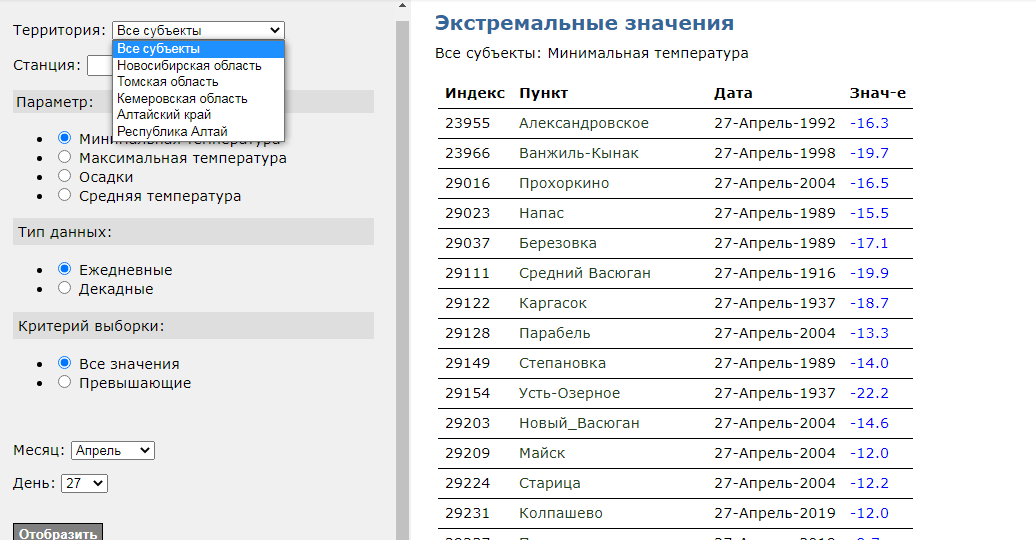 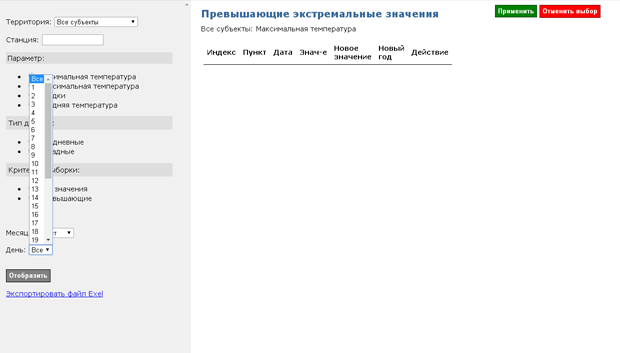 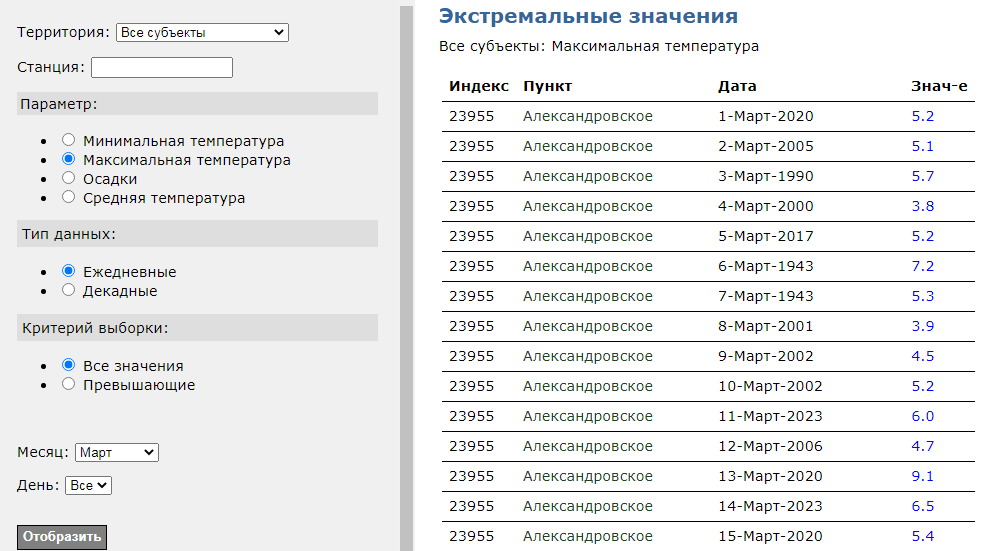 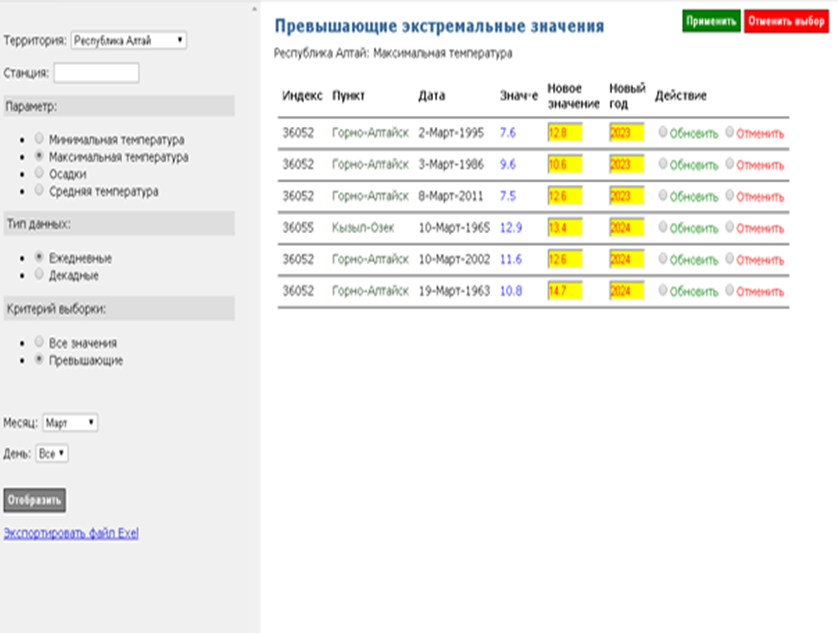 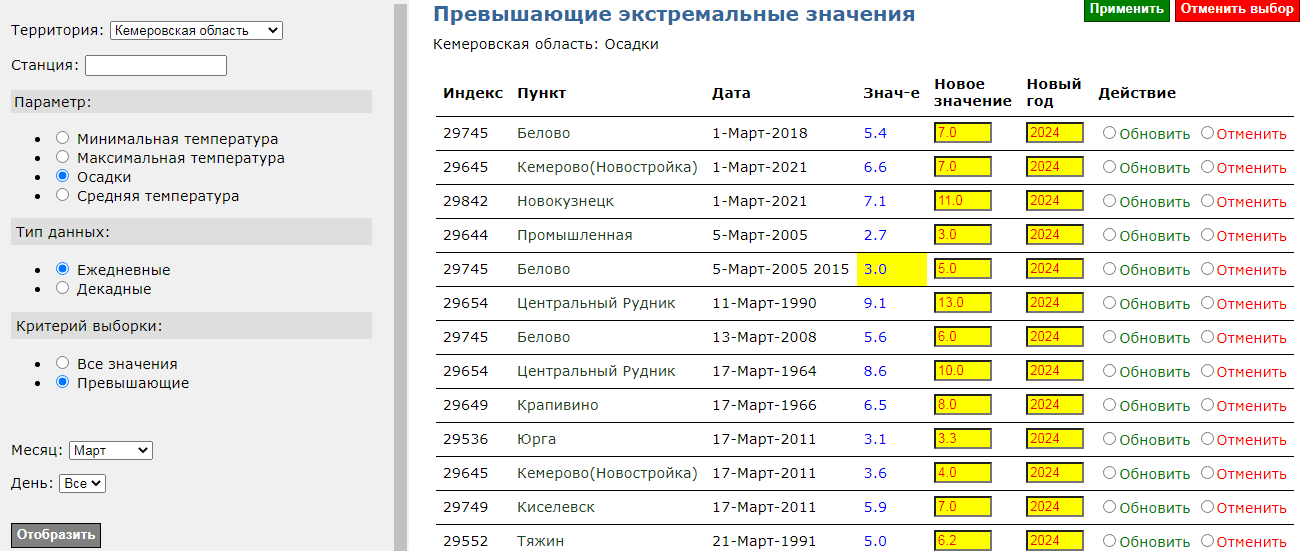 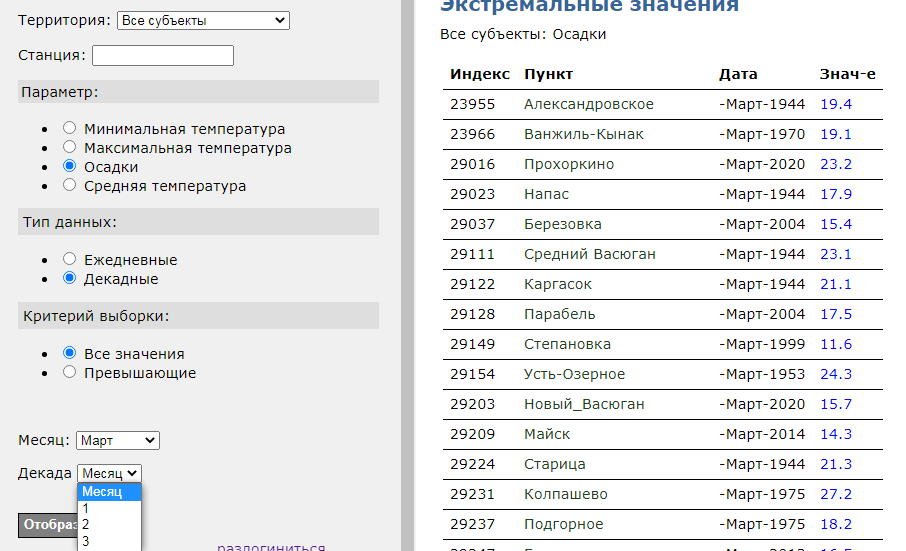 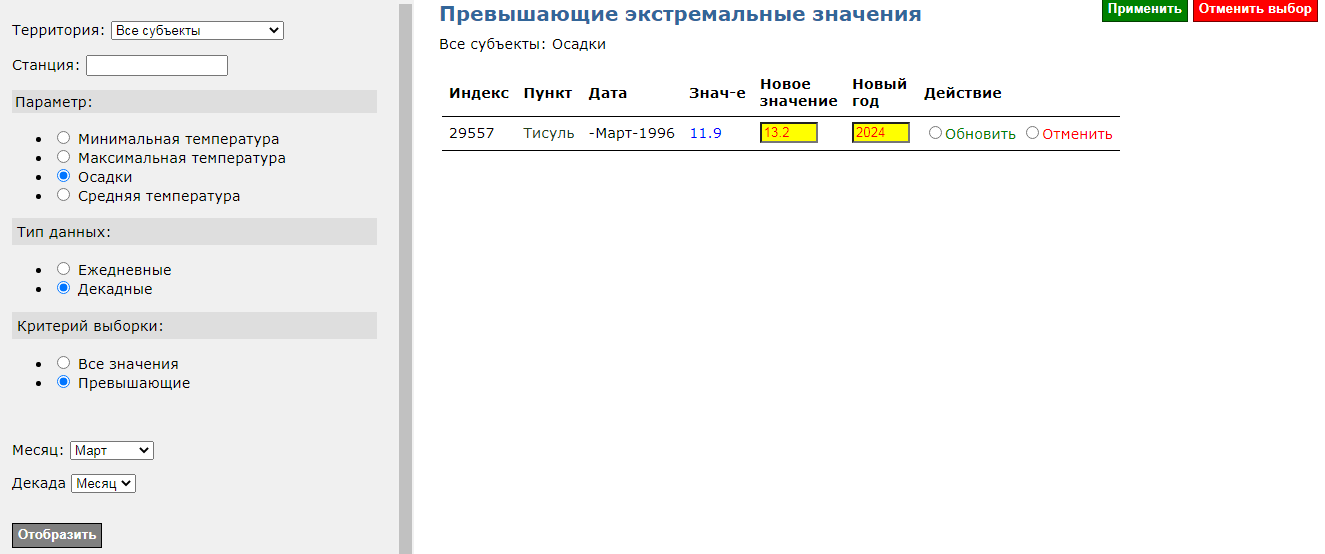 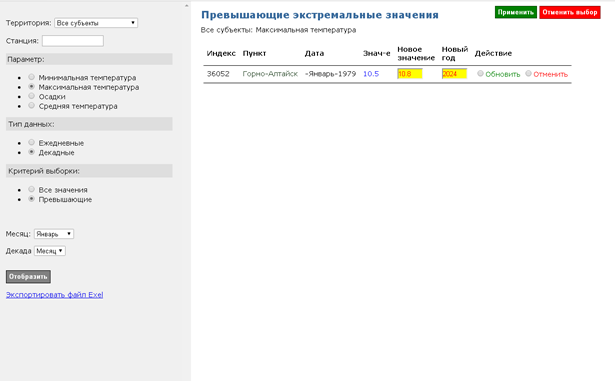 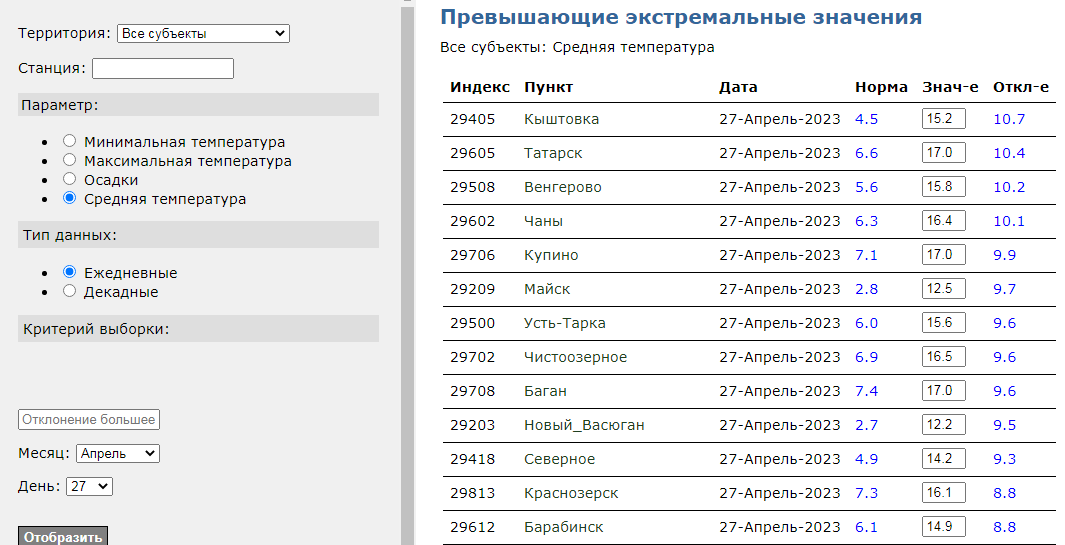 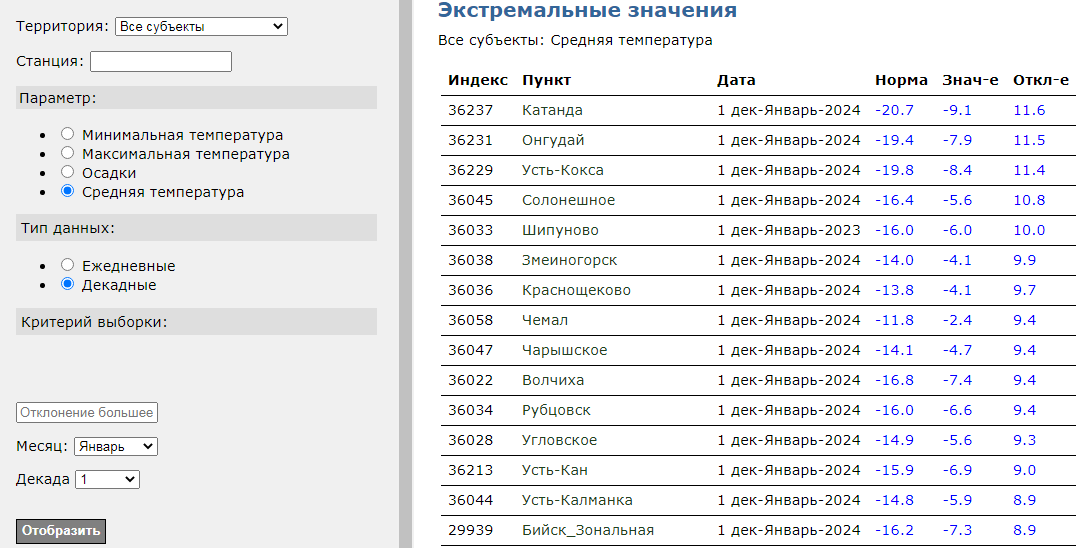 Информационная технологии обработки и анализа оперативной метеорологической и климатической информации, поступающей в коде КН-19 Декада, КЛИМАТ с метеостанций  Западно-Сибирского УГМС и Уральского УГМС выполнялась в рамках тем НИР 1.3.4.3. плана НИОКР Росгидромета 2017-2019 гг. и 1.2.5. плана НИТР Росгидромета на 2020 – 2024 гг.  
Пользователями УГМС была поставлена задача по выборке ранжированных рядов самых сухих (влажных), теплых (холодных) лет, лет с самым низким (высоким) давлением на уровне моря (на уровне станции) и лет с засухами и избыточным увлажнением по индексу Педя (Si).
УГМС были подготовлены архивы декадных и месячных значений средней температуры воздуха, сумм осадков, давления воздуха за весь ряд наблюдения по станциям, которые подают телеграммы в коде КН 19 Декада и КЛИМАТ. По архивным данным метеоэлементов были созданы электронные базы данных с 5-летними ранжированными рядами по станциям Западно-Сибирского УГМС и с 10-летними ранжированными рядами по станциям Уральского УГМС.
Первоначально Автоматизированная технология формирования ранжированных рядов осуществляет выборку данных из телеграмм в коде КН-19 Декада и КЛИМАТ, поступивших в автоматизированную систему передачи данных (АСПД) УГМС. Сравнивает их с  электронной базой каждой станции выбранных ранжированных рядов самых теплых или холодных, сухих или влажных лет. В случае вероятного вхождения в ранжированный ряд, строка подсвечивается желтым цветом - для теплых и  сухих лет,  голубым - для холодных и влажных лет. 
Белый цвет -  данное значение метеорологического элемента не входит в ряды ранжированных рекордов; зеленый цвет-данное значение уже отмечается в ранжированном ряду.
Полупрозрачный цвет означает, что значение еще не проверено и не утверждено климатологом (метеорологом),  насыщенный цвет означает, что значение проверено и утверждено климатологом
Рабочий интерфейс автоматизированной технологии формирования ранжированных рядов функционально разделен на две области:
СЛАЙД 21  - Панель инструментов выборки (1 - 7), результат выборки (8-9)
Назначение элементов панели инструментов выборки
1. «Территория» - ограничение выборки синоптических станций: 
при значении «Все субъекты» - выборка будет производиться для всех станций ФГБУ «Западно-Сибирское УГМС», содержащихся в базе данных. 
2. «Станция» - ограничение выборки названием станции.  
3. «Параметр» -  определяет,  для какого метеорологического элемента будет производиться выборка из базы данных:  - средних значений температуры воздуха, количества осадков или давления. 
4 и 5  Год,  Месяц  – ограничение выборки по году и месяцу. 
6.  Период – определяет, за какой период требуется выборка данных: 
за месяц, 1, 2 или 3 декаду.
Отобразить. При выборе параметра «Отобразить», программа применяет все ограничения по выборке (1-7) и генерирует запрошенные данные в таблицу 8 .
8. «Ряды климатических значений», оформленные в виде таблицы с указанием территории и метеорологического элемента, год-месяц, период, по которым сделана выборка.
Таблица содержит столбцы, в которых указаны
 - синоптический индекс станции - название пункта территориальной     
    принадлежности станции;
-  номер декады и название месяца выборки;
- значение метеорологического элемента  (из телеграмм кода КН-19 Декада или КЛИМАТ) для выбранного периода;
- место в ранжированном ряду (1-5), если значение метеорологического элемента  для данной станции утверждено и обновлено в климатической базе данных ранжирования.
Значение в графе  «Место» появляется при выполнении двух условий:
- значение проверено и утверждено климатологом;
- значение занимает одно из пяти (десяти)  мест ранжированного ряда.
9. При нажатии кнопки «Подробно» для соответствующей станции и периода слева высвечивается  панель, на которой отражена величина элемента и его место в ранжируемом ряду. Если значение элемента занимает одно из пяти (десяти) мест, строка выделяется соответствующим цветом, значение и год выделяются жирным шрифтом. 
Для удобства анализа особенностей распределения какого-либо элемента по территории субъекта, станции, на которых значения элемента   занимают первые 5 (10) мест,   группируются в верхней части таблицы, располагаясь в порядке повышения места в ранжированном ряду. СЛАДЫ 23, 25, 26, 27, 31, 32.
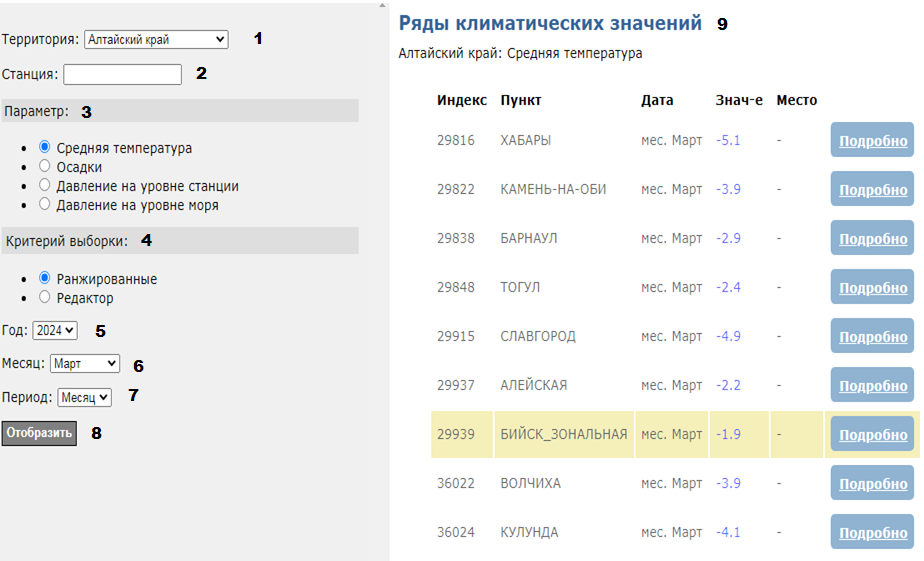 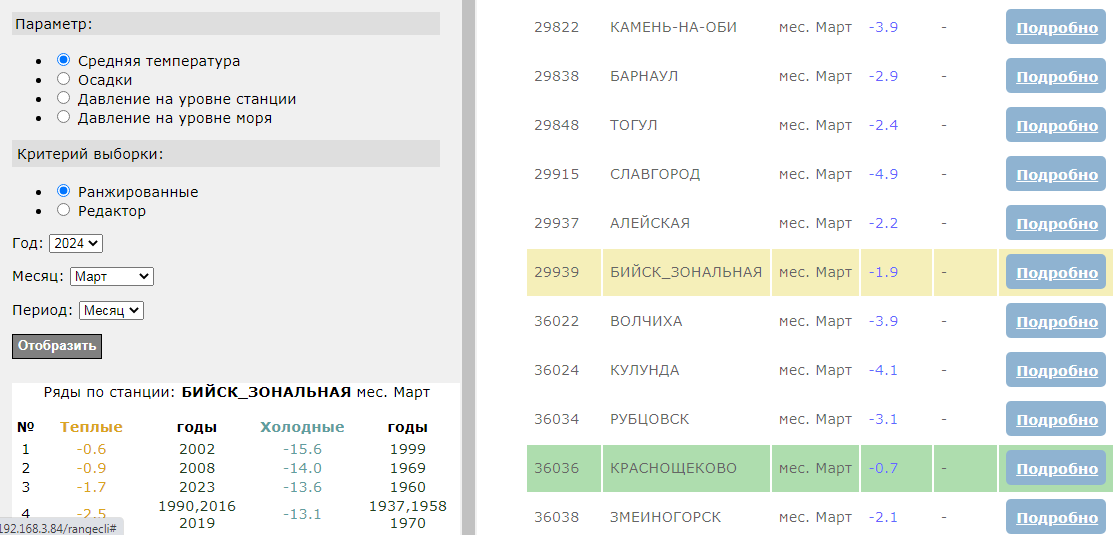 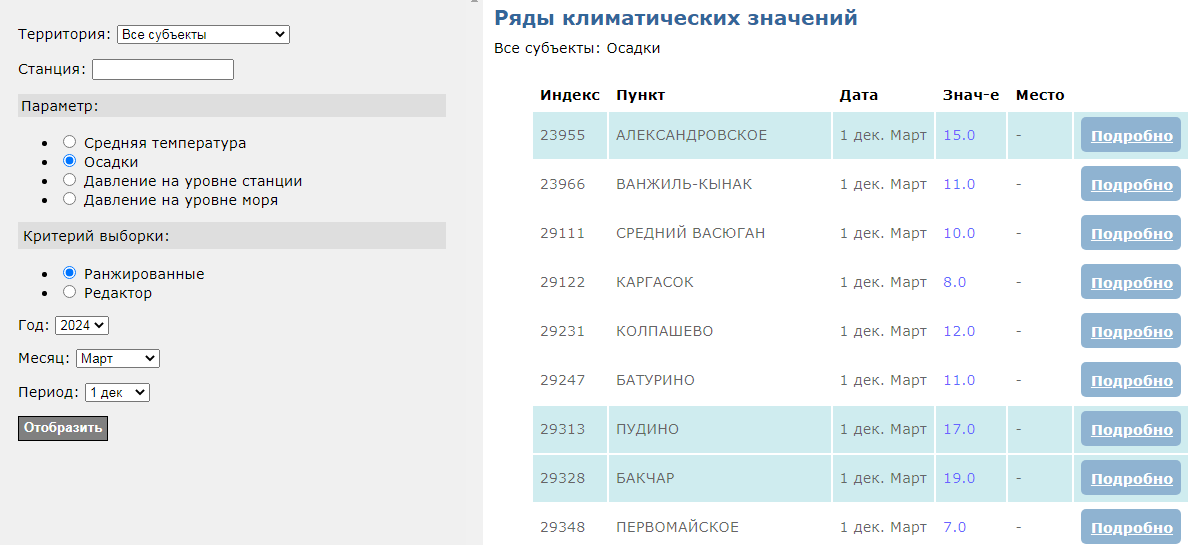 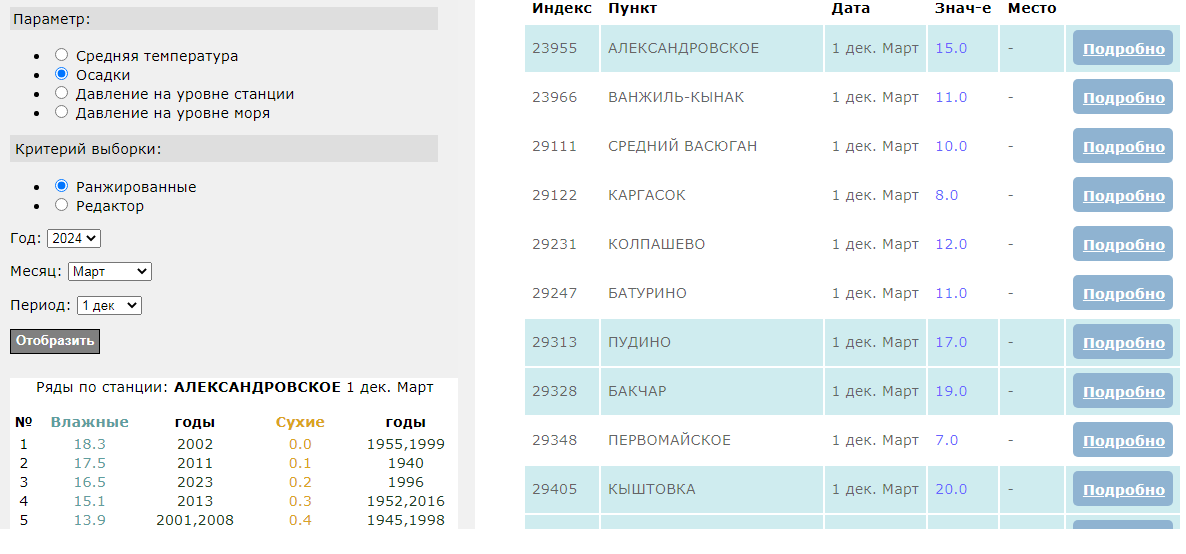 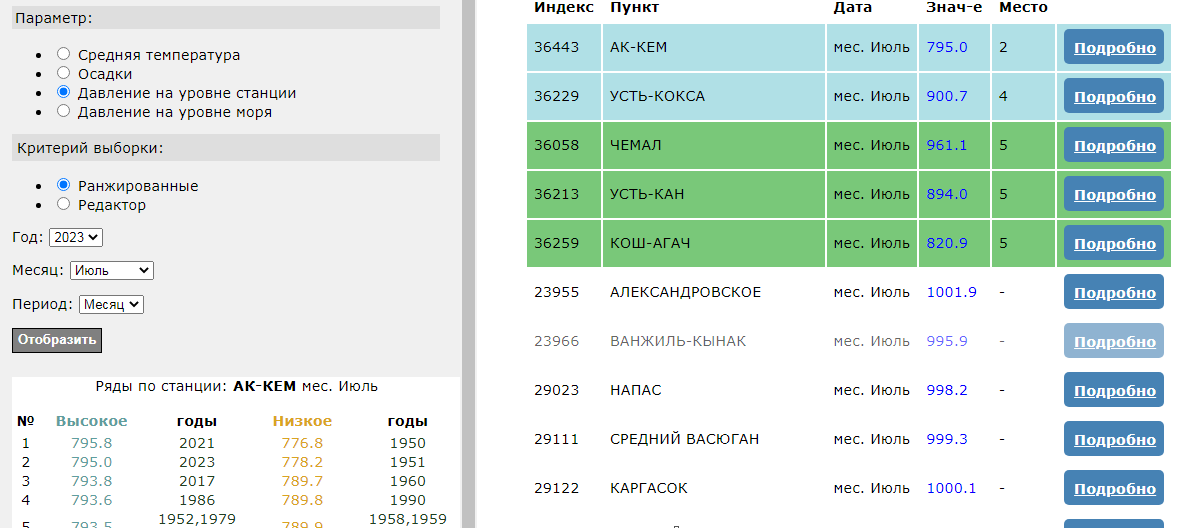 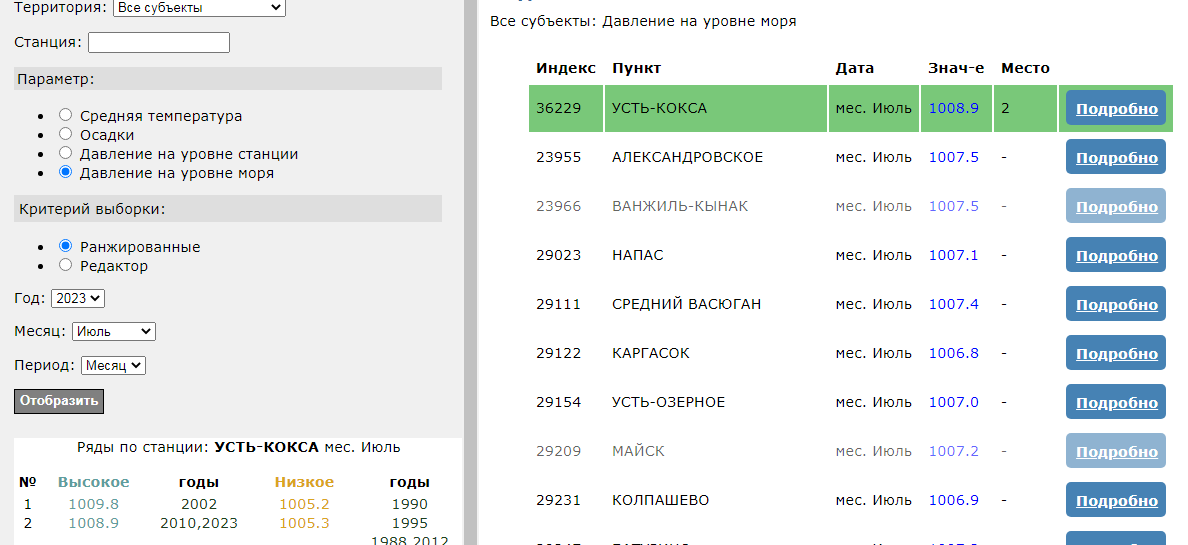 По заявке Уральского УГМС автоматизированная WEB-технология была адаптирована к выборке 10-летних ранжированных рядов самых теплых (холодных), сухих (влажных) лет.
        Из представленных архивных данных по 30 станциям Уральского УГМС были рассчитаны 10 – летние ранжированные ряды и сформированы электронные базы.             Дополнительно был рассчитан индекс засушливости Педя (Si) за период 1936-2022 год и были сформированы 10-летние ранжированные ряды с засухами и избыточным увлажнением по 30 станциям Уральского УГМС, подающих телеграммы в коде КЛИМАТ
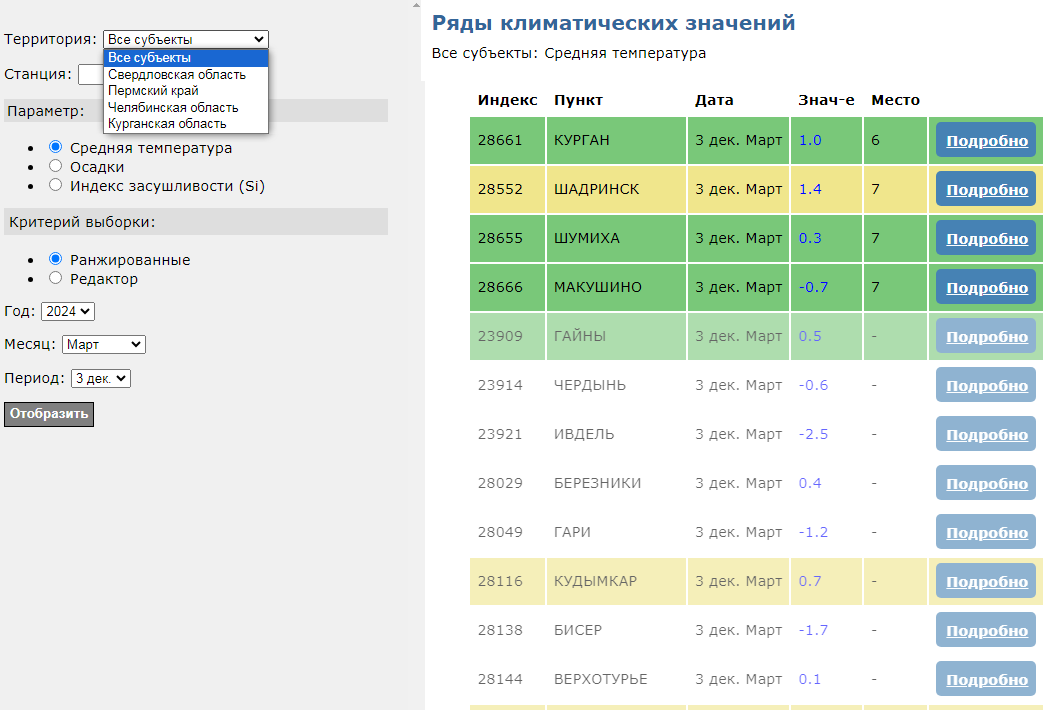 Возможности данной технологии другие и интерфейс также отличается.
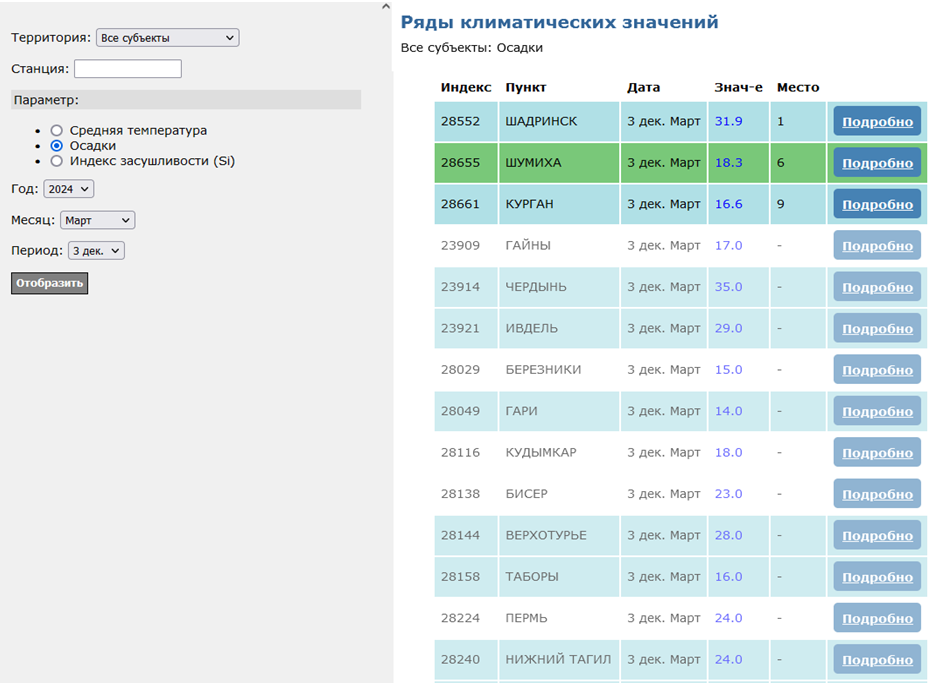 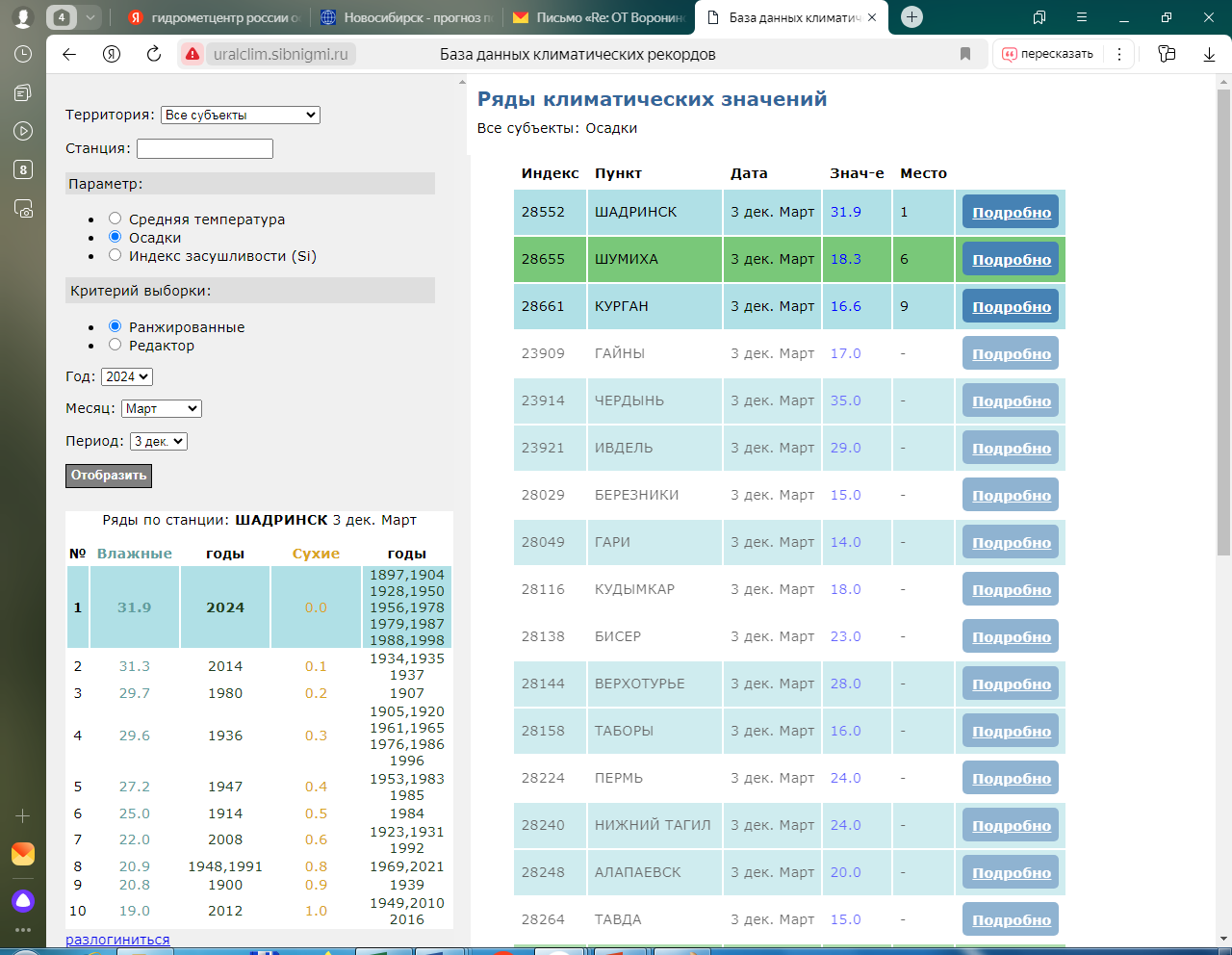 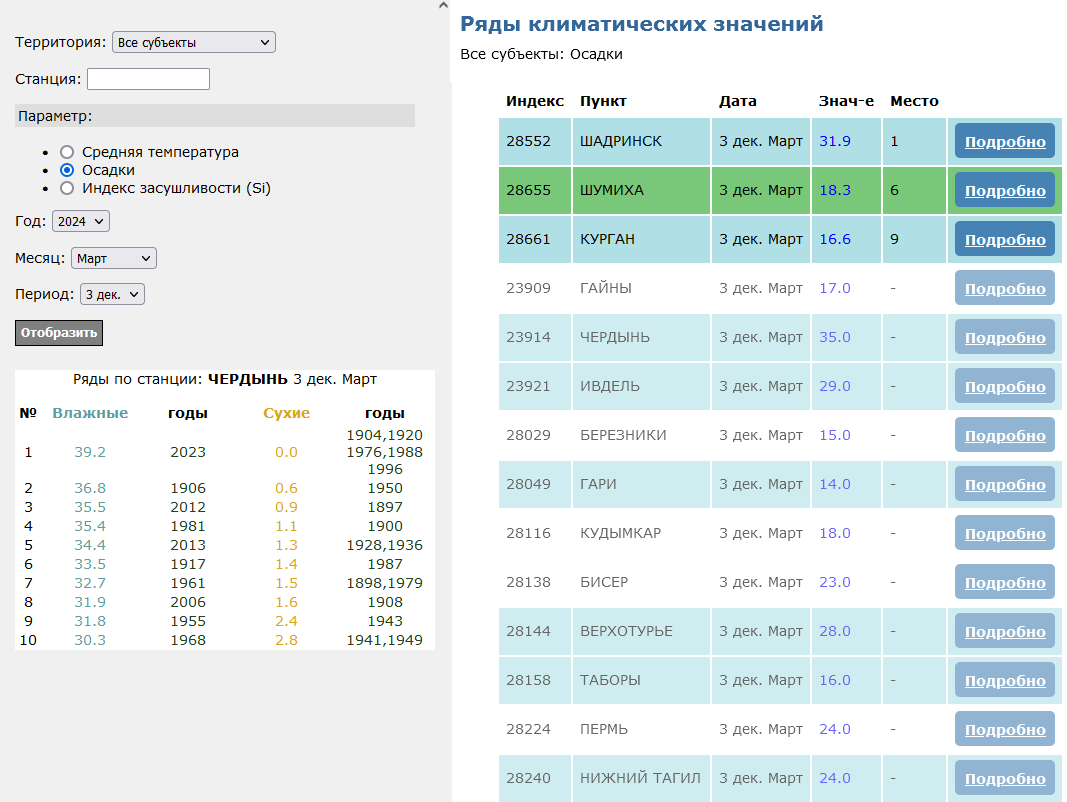 Редакция данных
Право редактирования данных оперативных телеграмм (код КН-19 Декада, КЛИМАТ)  и доступ к внесению обновленных  экстремумов ранжирования в многолетнюю базу имеют только ограниченное число специалистов (климатолог, метеоролог) по своему коду доступа и паролю. 
На СЛАЙДАХ 34 и 36  приведен пример с дополнительным инструментом в панели инструментом выборки «Критерий выборки» - выбран «Редактор». При входе в «Редактор» появляется таблица «Корректировка климатических значений», в которой появляется новый столбец «Действие». При сверке (исправлении) поступивших данных с режимными данными ставится отметка (˅) в столбце  «Обновить».  После редакции всех данных возможно выделение всех строк нажимается клавиша «Применить», после этого у станций, данные которых вошли в ранжированный ряд появляется номер места в ранжированном ряду (СЛАЙД 35).
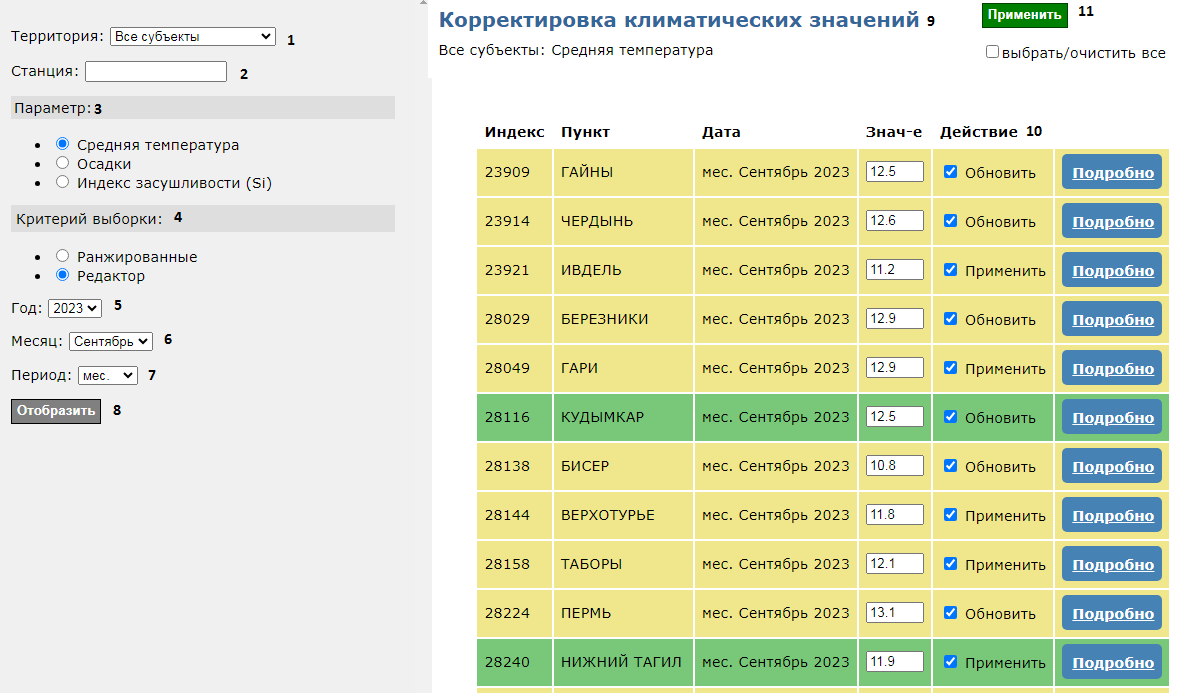 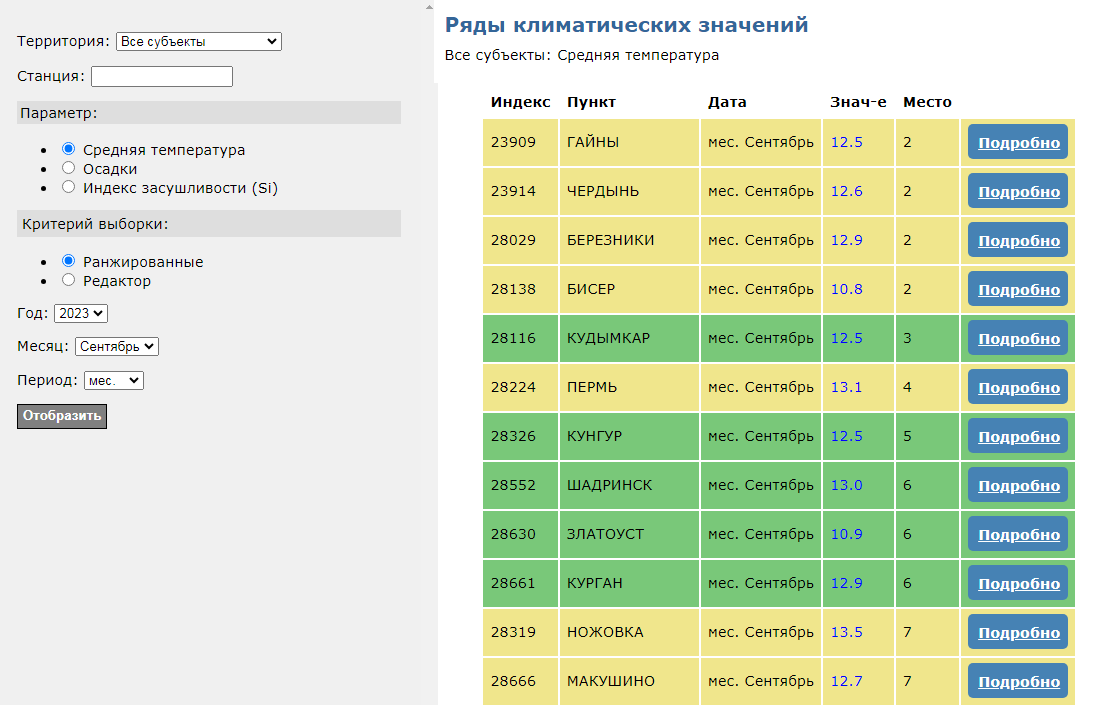 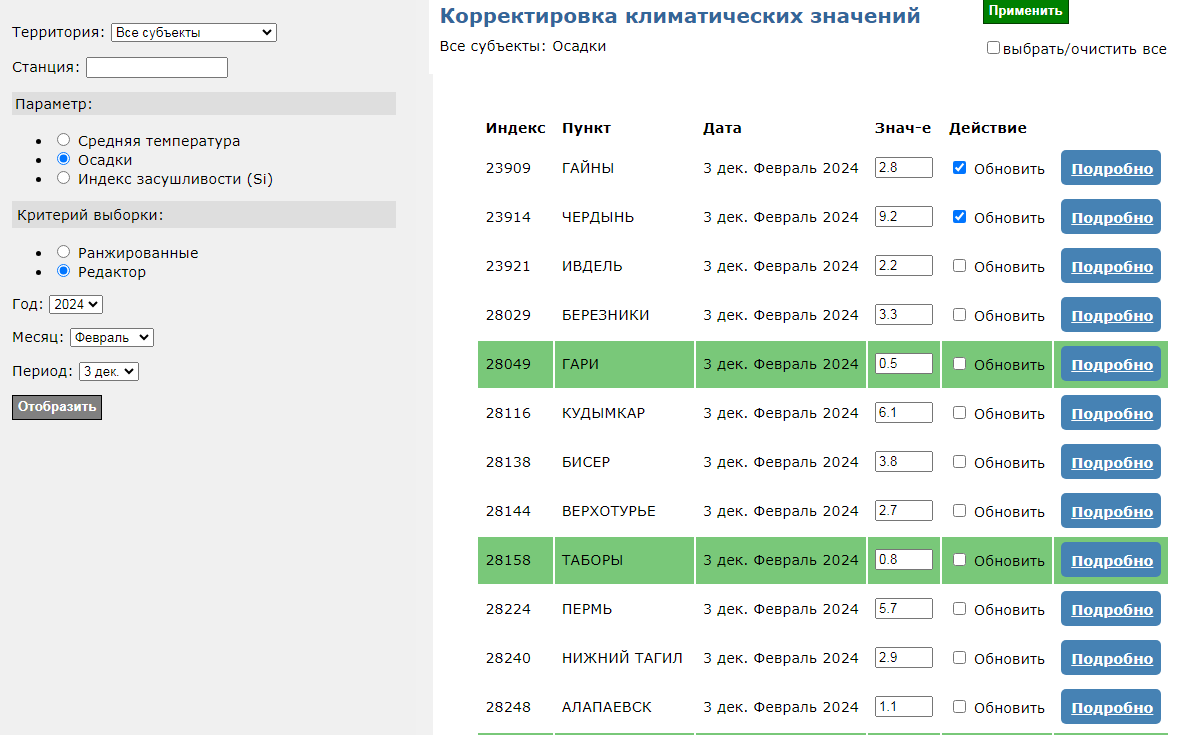 В целях создания базы данных индекса засушливости Si рассчитывались  необходимые параметры для расчета индекса засушливости Si (индекс Педя). 
Формула расчета индекса Педя (Si)
Si= ∆T/σт – ∆R/σR , 
        где ∆T и ∆R – месячные аномалии температуры воздуха и осадков,
      σт и σR – их среднеквадратические отклонения,
 
Индекс Педя рассчитывается при поступлении информации в 

коде КЛИМАТ. После редакции данных количества осадков за 

месяц и среднемесячной температуры воздуха 

автоматизированная технология пересчитывает индекс Педя.
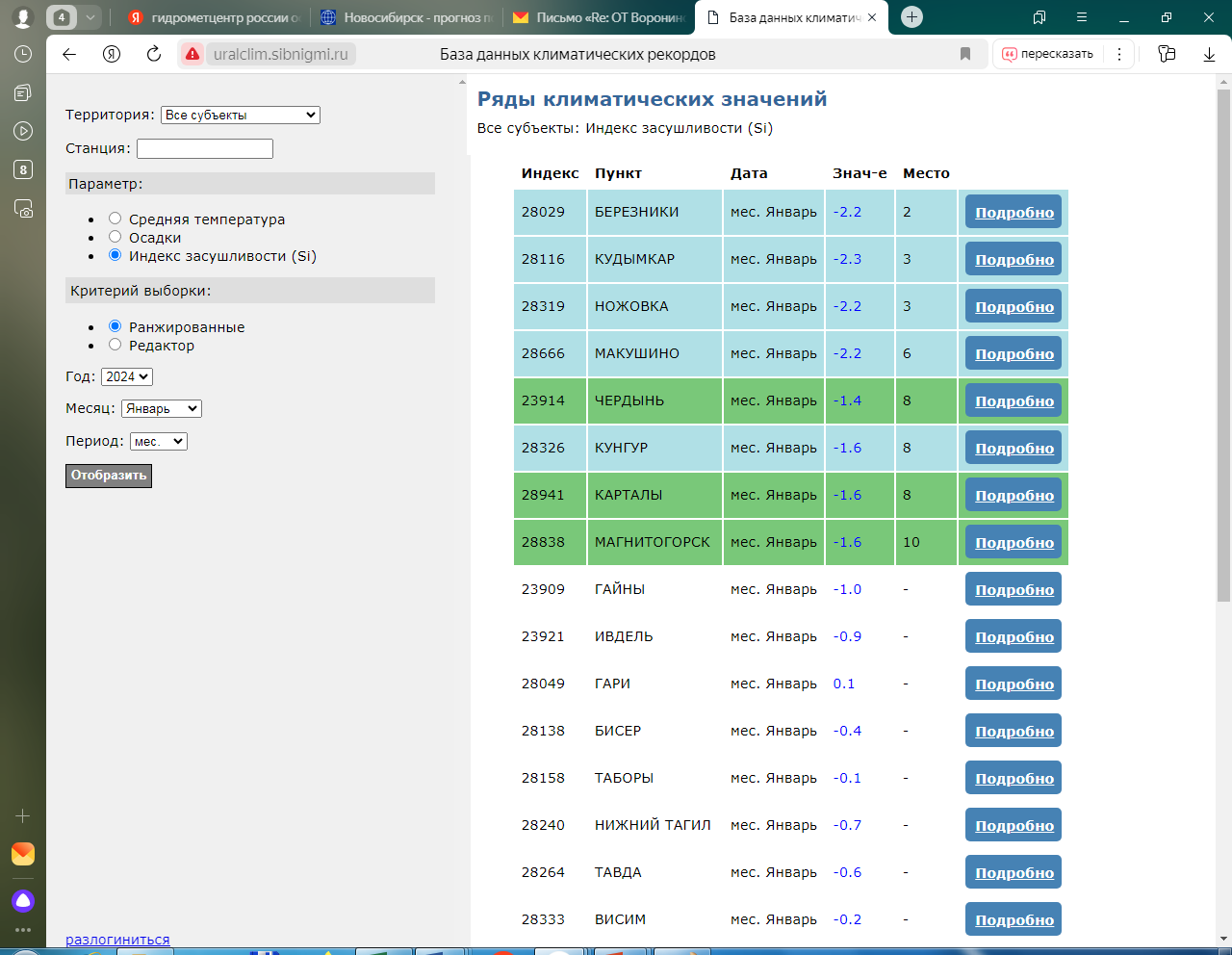 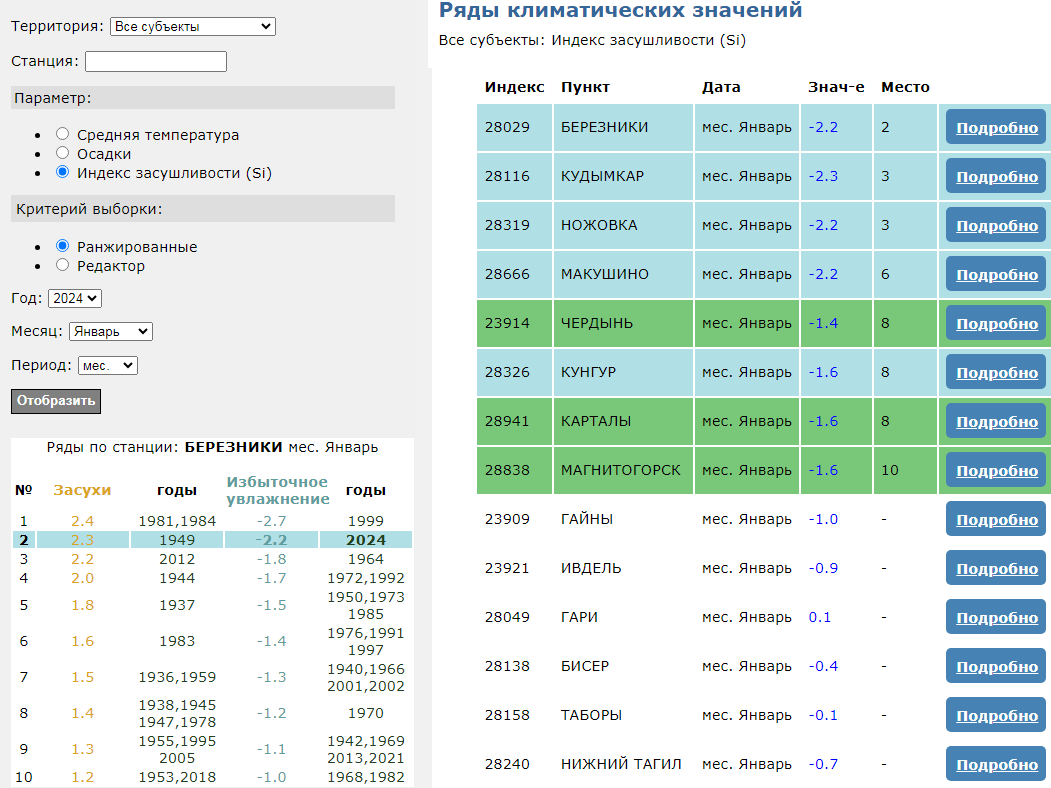 Вне плана НИТР в 2023 и в 2024 г. на сайт СибНИГМИ в раздел Продукция была добавлена WEB-технология расчета аномалии ежедневной среднесуточной температуры воздуха по всем станциям Уральского УГМС и Обь-Иртышского УГМС
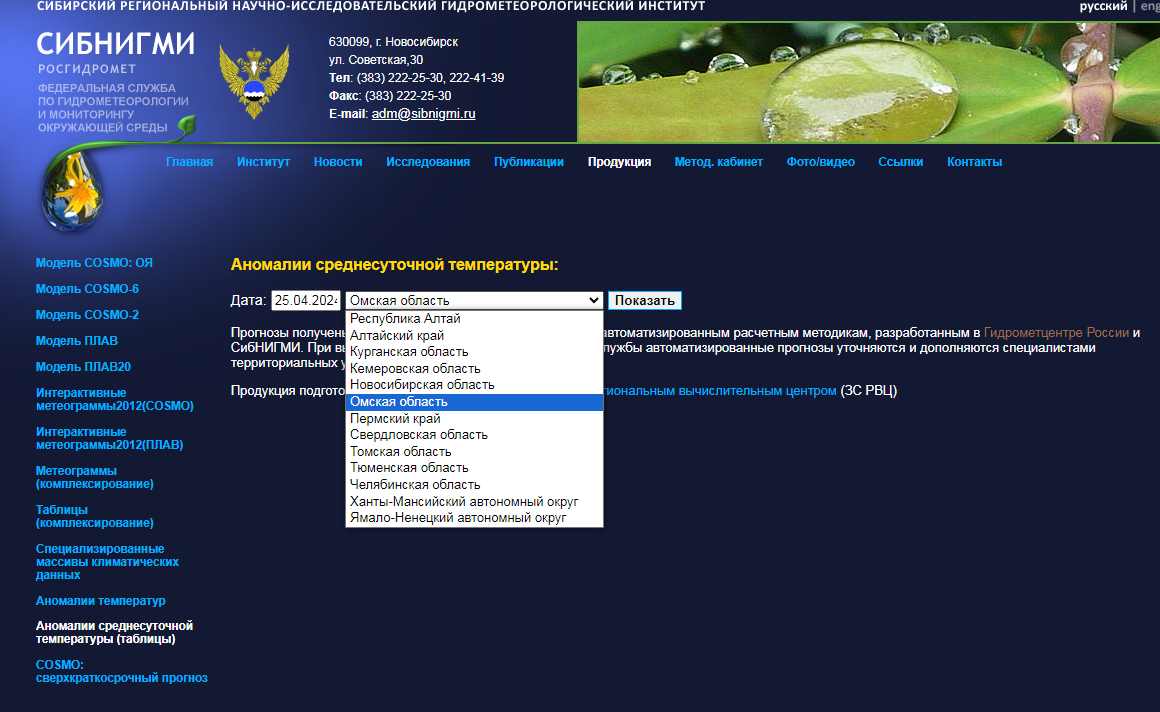 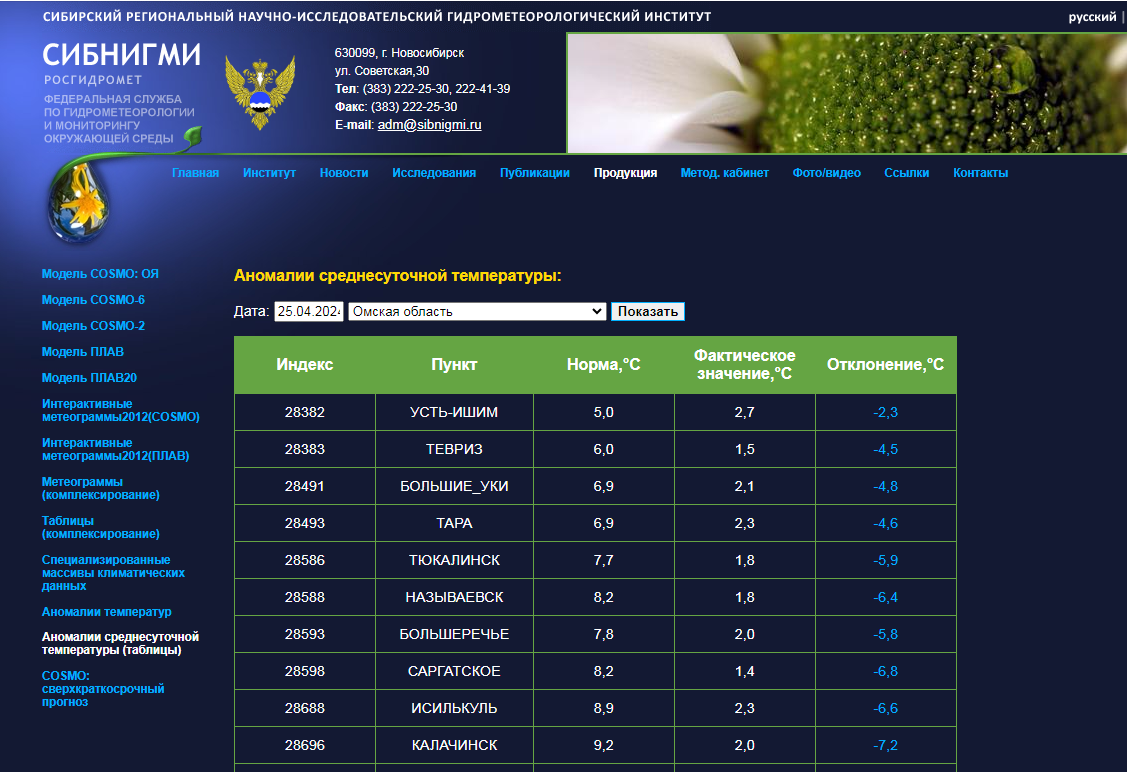 Всего доброго
Спасибо за внимание